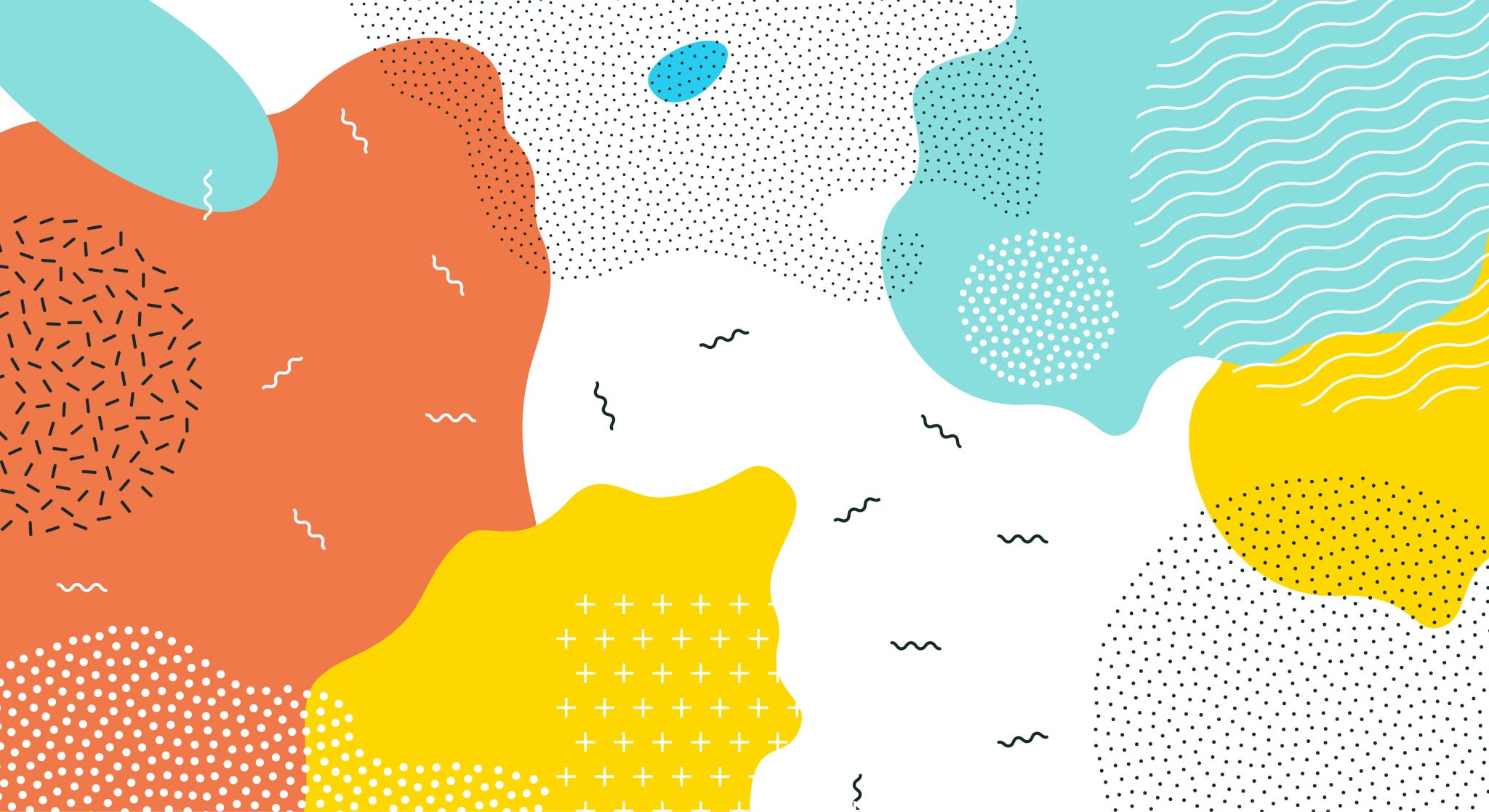 Zondag 12 juni
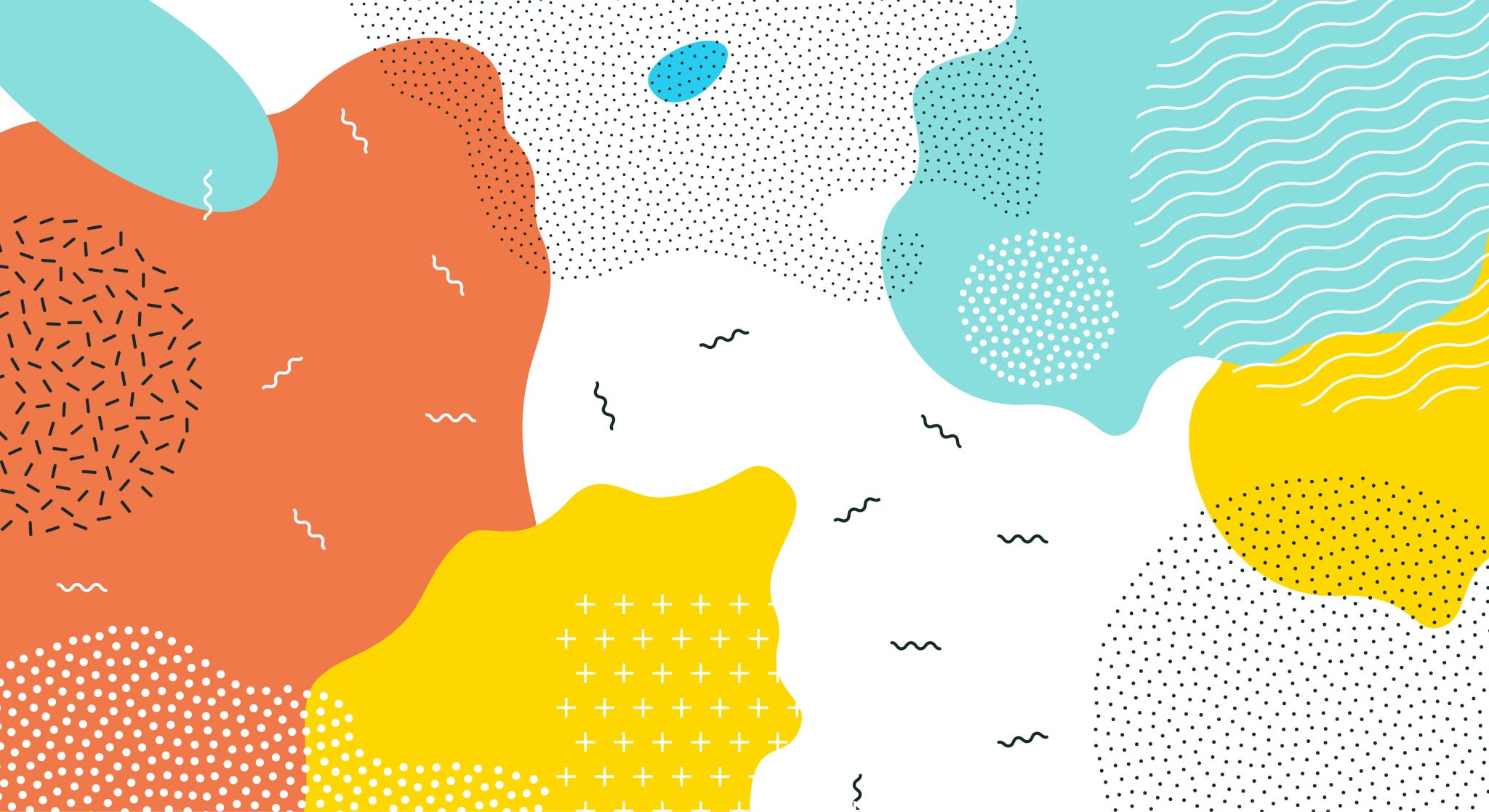 Familie
Zondag 12 juni
Marcus 3:31-35
Intussen waren zijn moeder en zijn broers aangekomen. Ze stuurden iemand naar binnen om Hem te halen. Zelf bleven ze buiten wachten. 
Er zat een groot aantal mensen om Hem heen. Toen er tegen Hem gezegd werd: ‘Uw moeder en uw broers staan buiten en zoeken U,’ antwoordde Jezus: ‘Wie zijn mijn moeder en mijn broers?’ 
Hij keek de mensen aan die in een kring om Hem heen zaten en zei: ‘Jullie zijn mijn moeder en mijn broers. 
Want iedereen die de wil van God doet, die is mijn broer en mijn zus en mijn moeder.’
Galaten 3:26
Door het geloof in Christus Jezus bent u allemaal kinderen van God geworden.
Lucas 14:26
‘Wie Mij volgt, maar niet breekt met zijn vader en moeder en vrouw en kinderen en broers en zussen, ja zelfs met zijn eigen leven, kan niet mijn leerling zijn.’
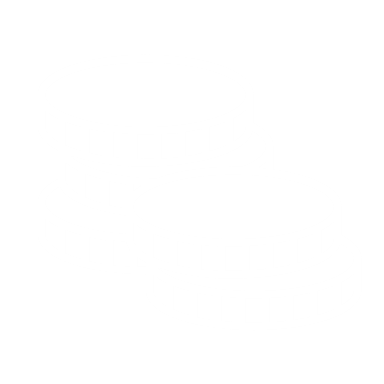 Marcus 10:29-30
Jezus zei: ‘Ik verzeker jullie: iedereen die broers of zussen, moeder, vader of kinderen, huis of akkers heeft achtergelaten omwille van Mij en het evangelie, zal het honderdvoudige ontvangen: in deze tijd broers en zussen, moeders en kinderen, huizen en akkers, al zal dat gepaard gaan met vervolging, en in de tijd die komt het eeuwige leven.
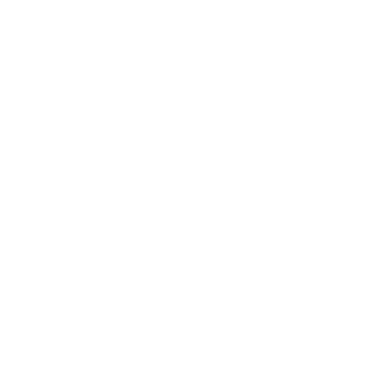 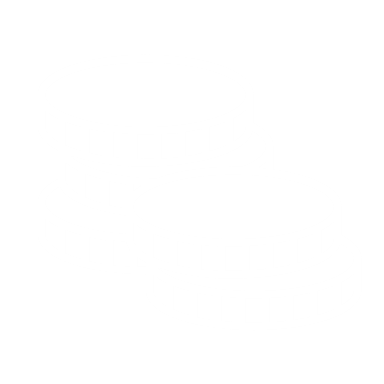 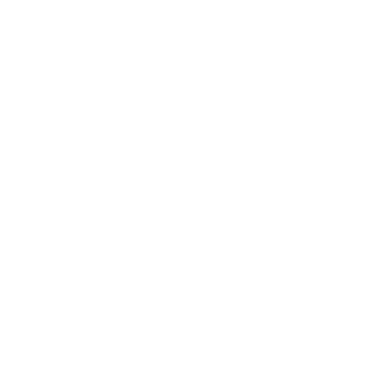 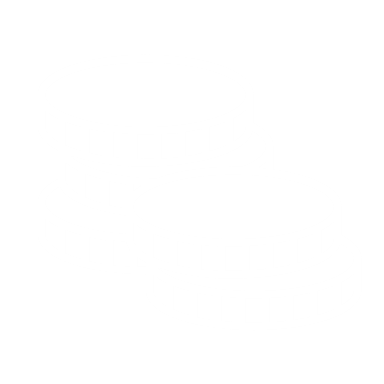 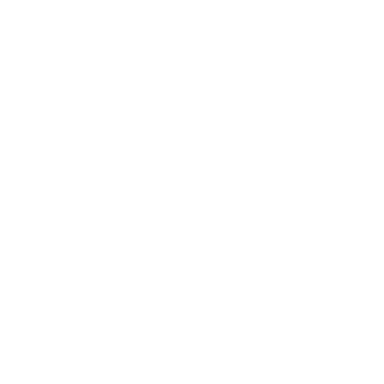 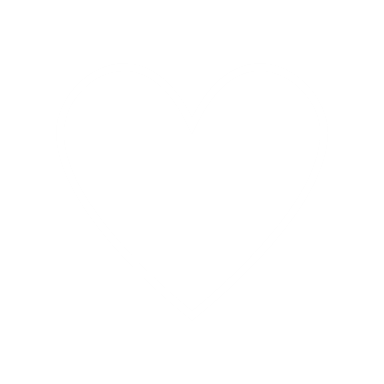 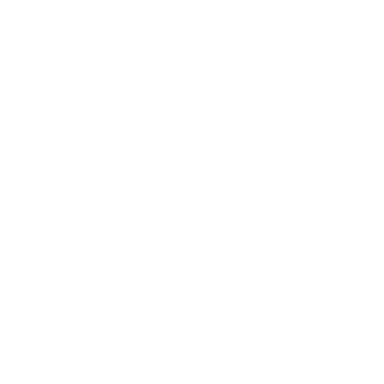 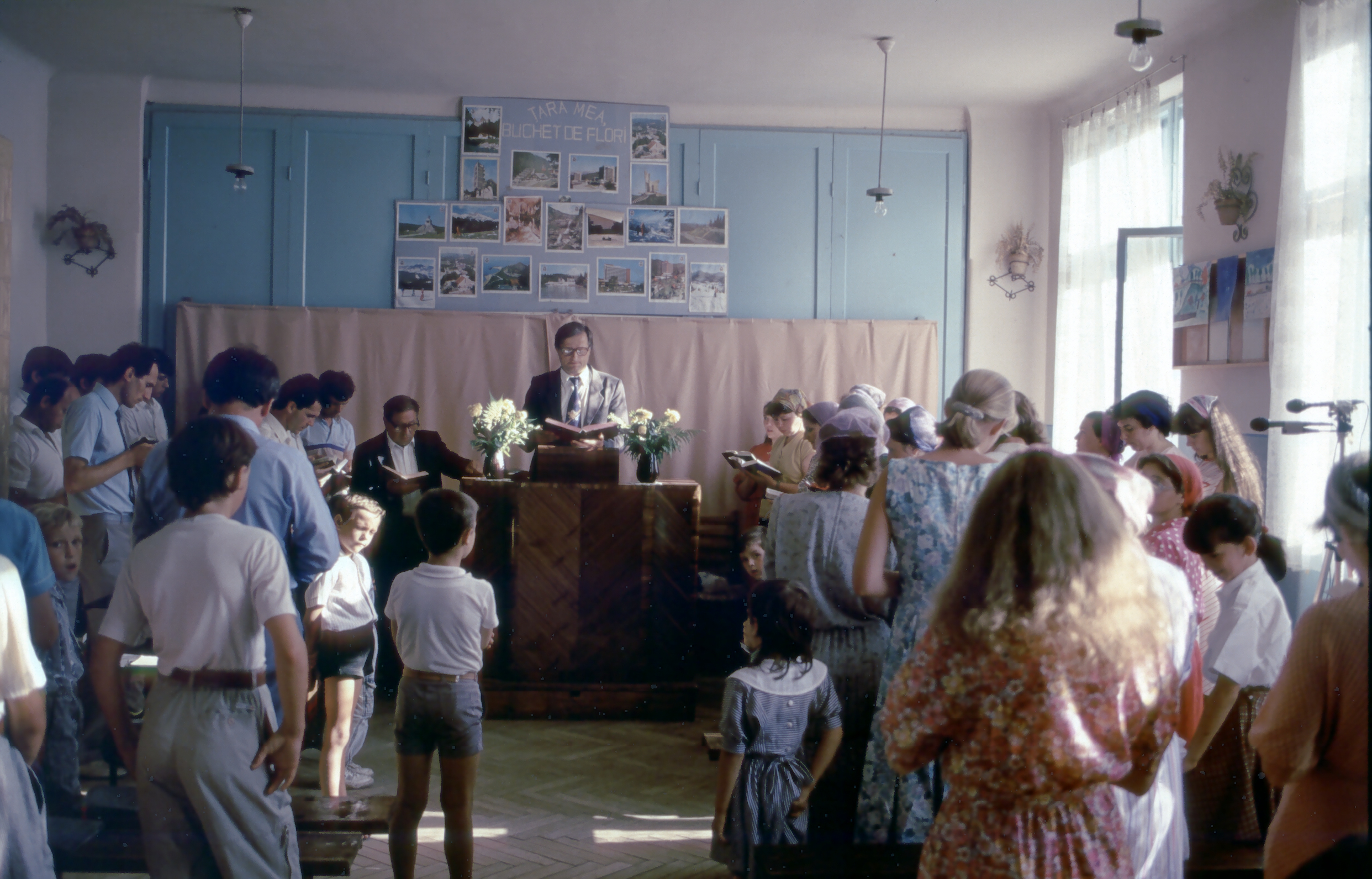 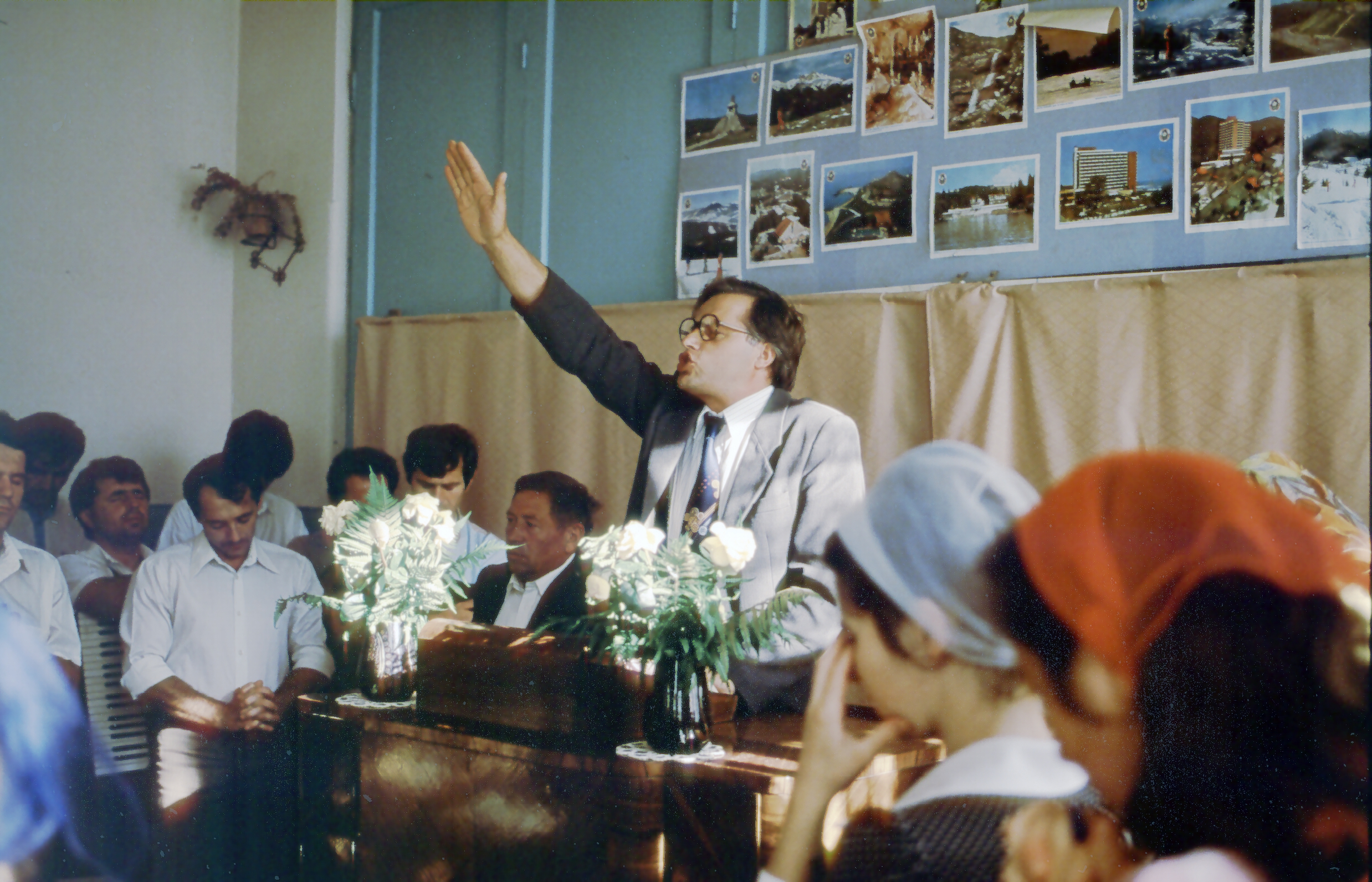 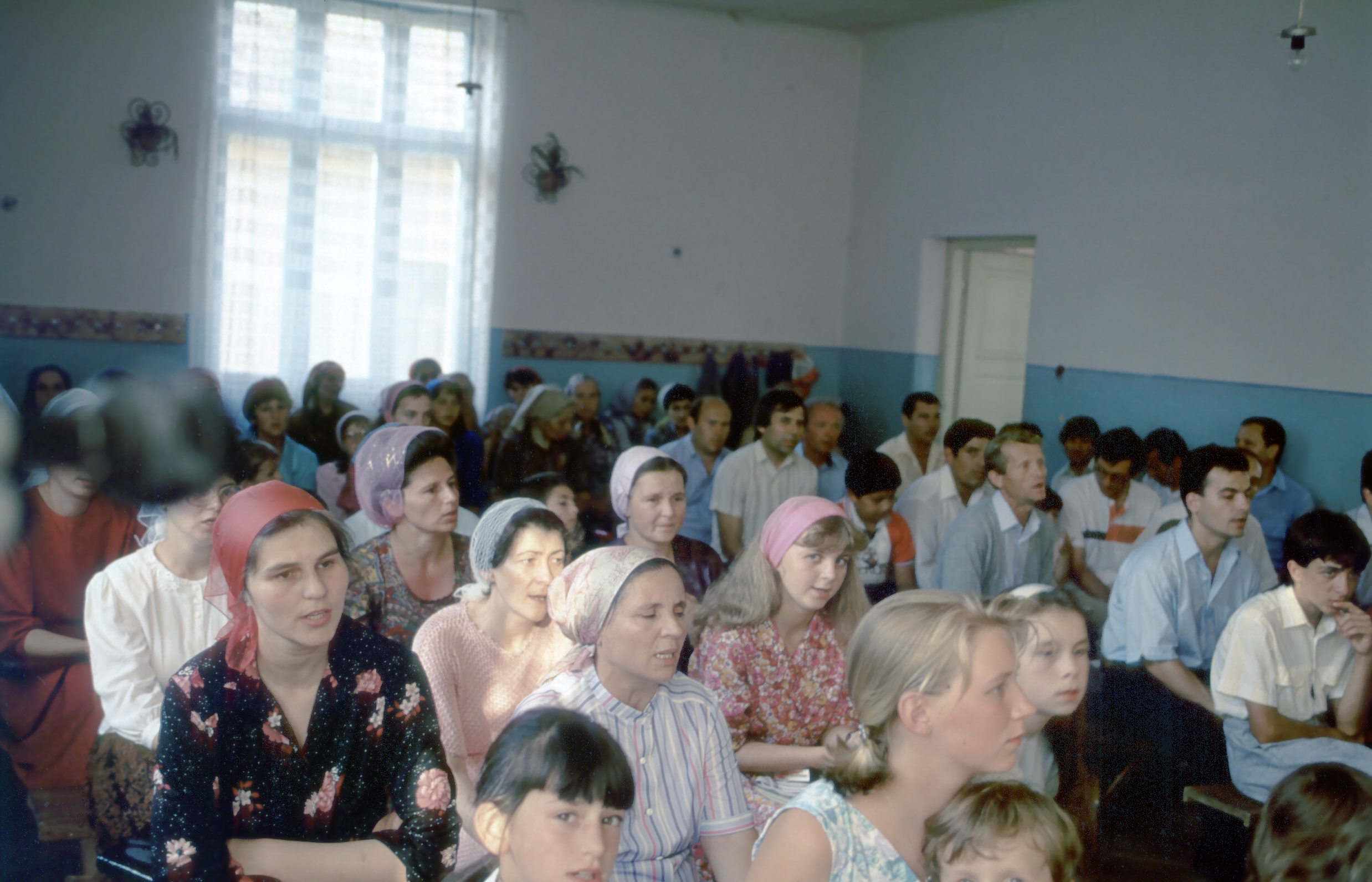 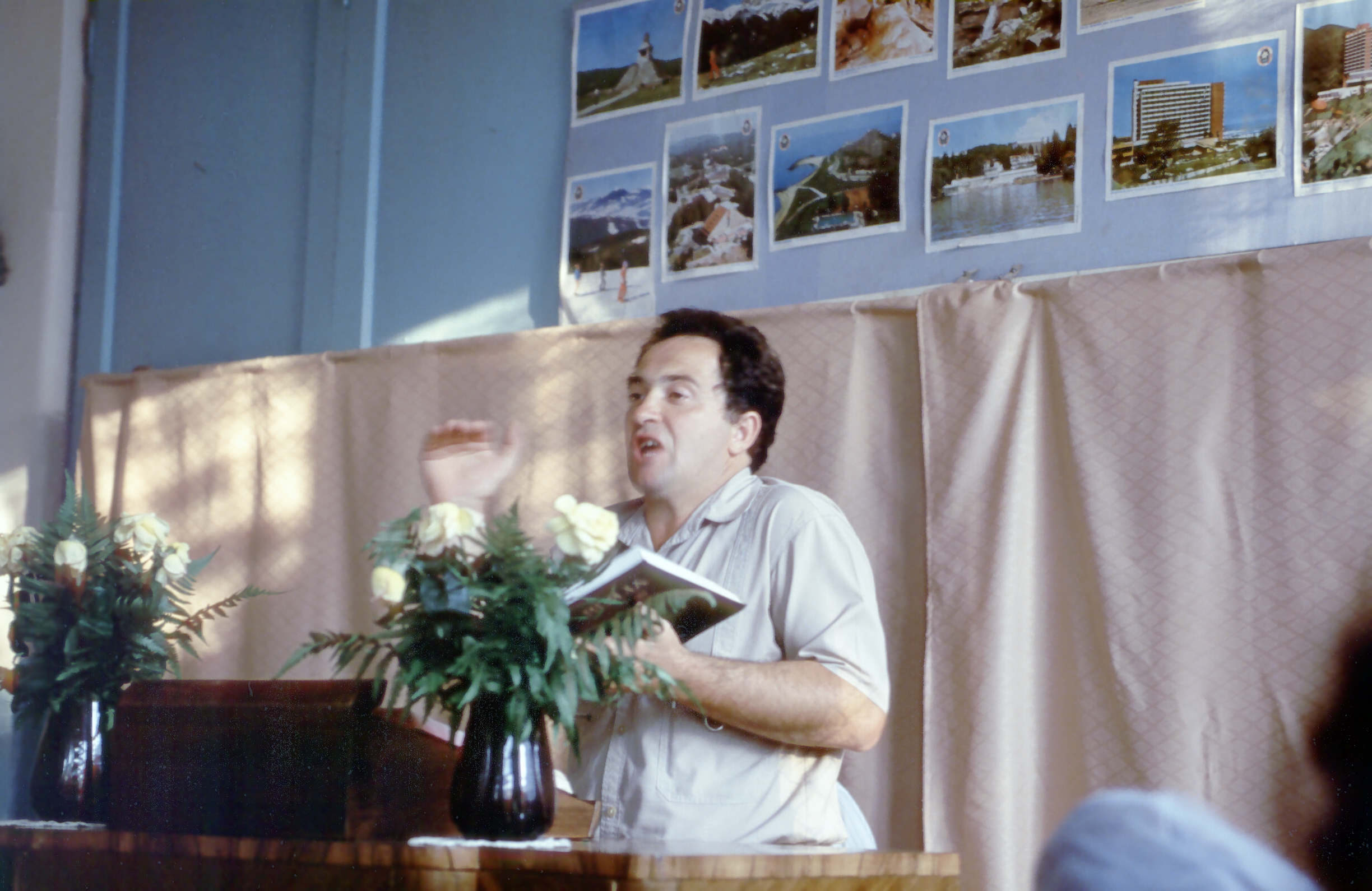 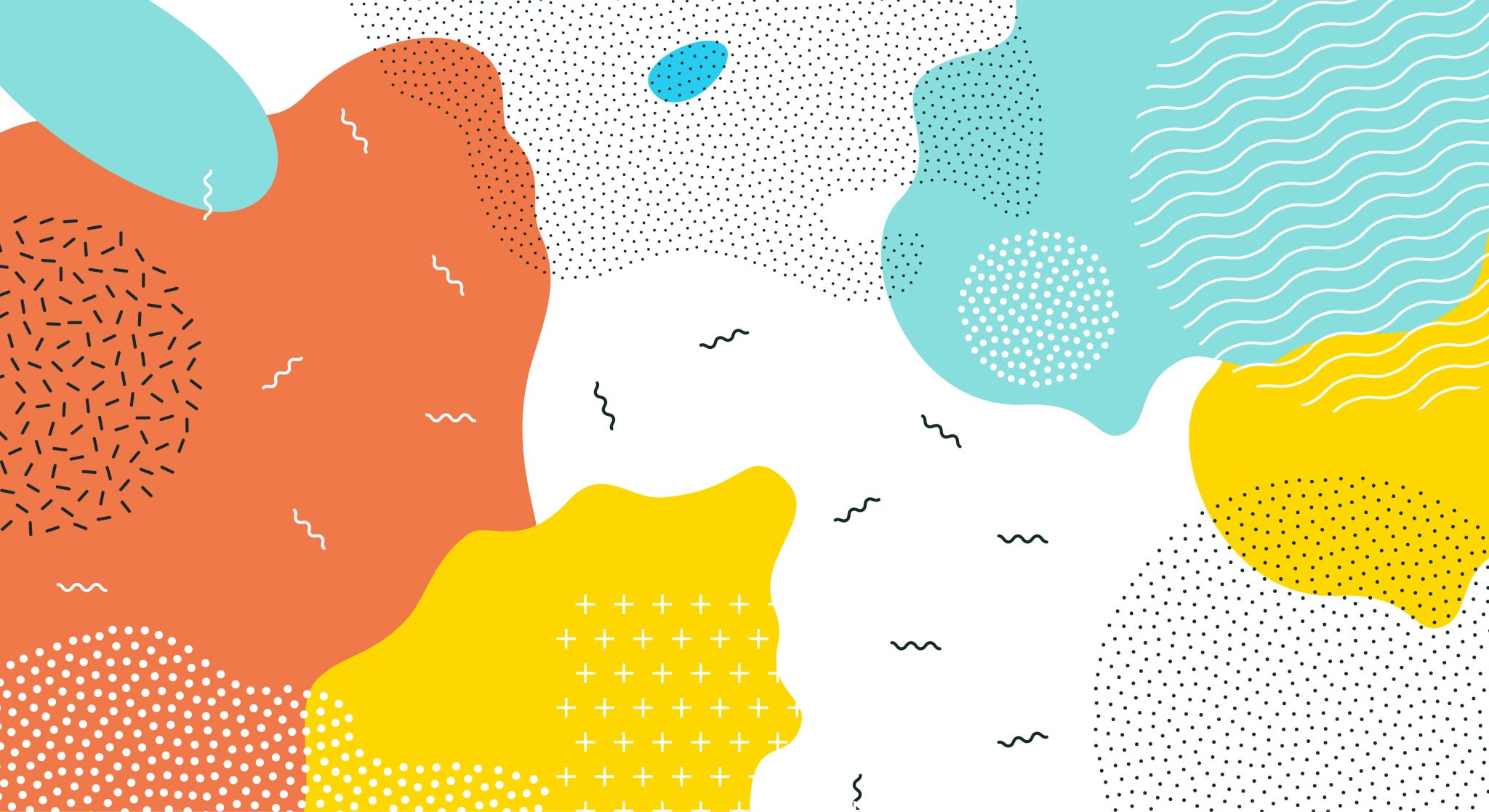 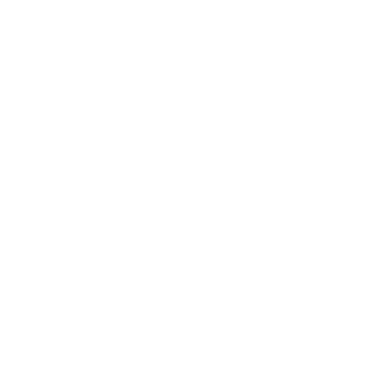 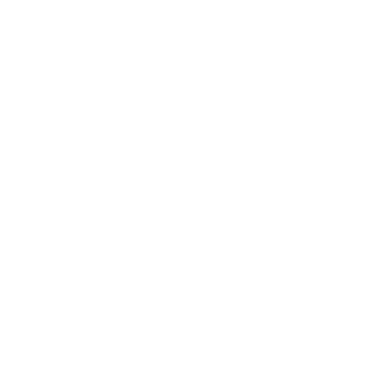 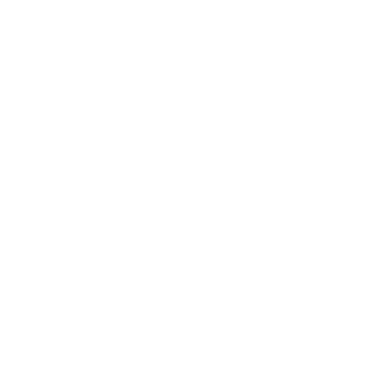